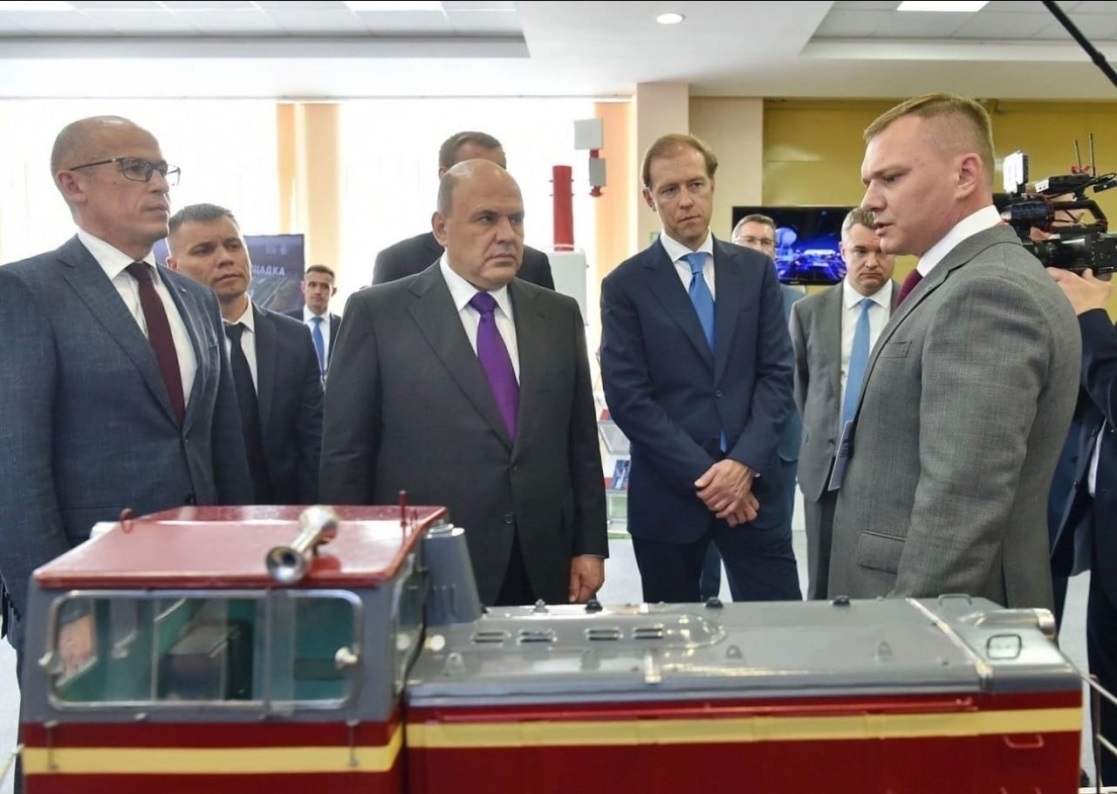 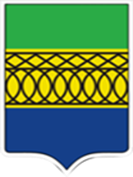 Кластер предприятий, внедряющих инновационные разработки в производстве. Импортозамещение.
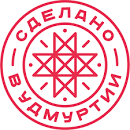 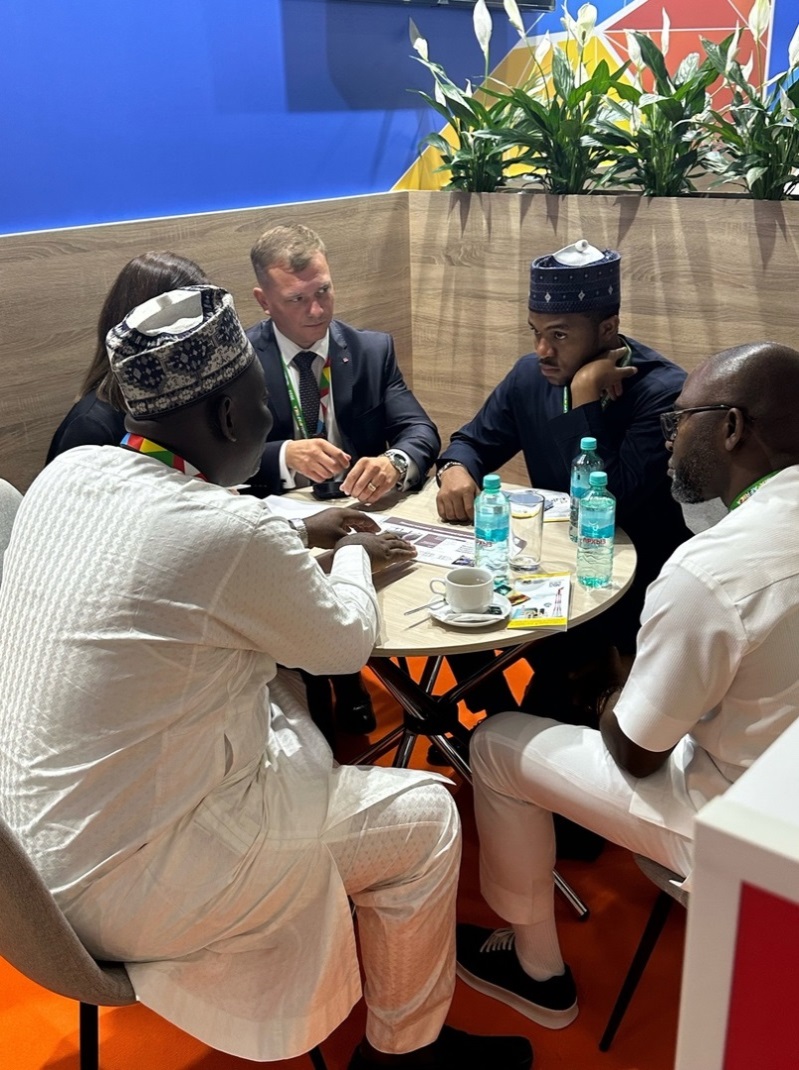 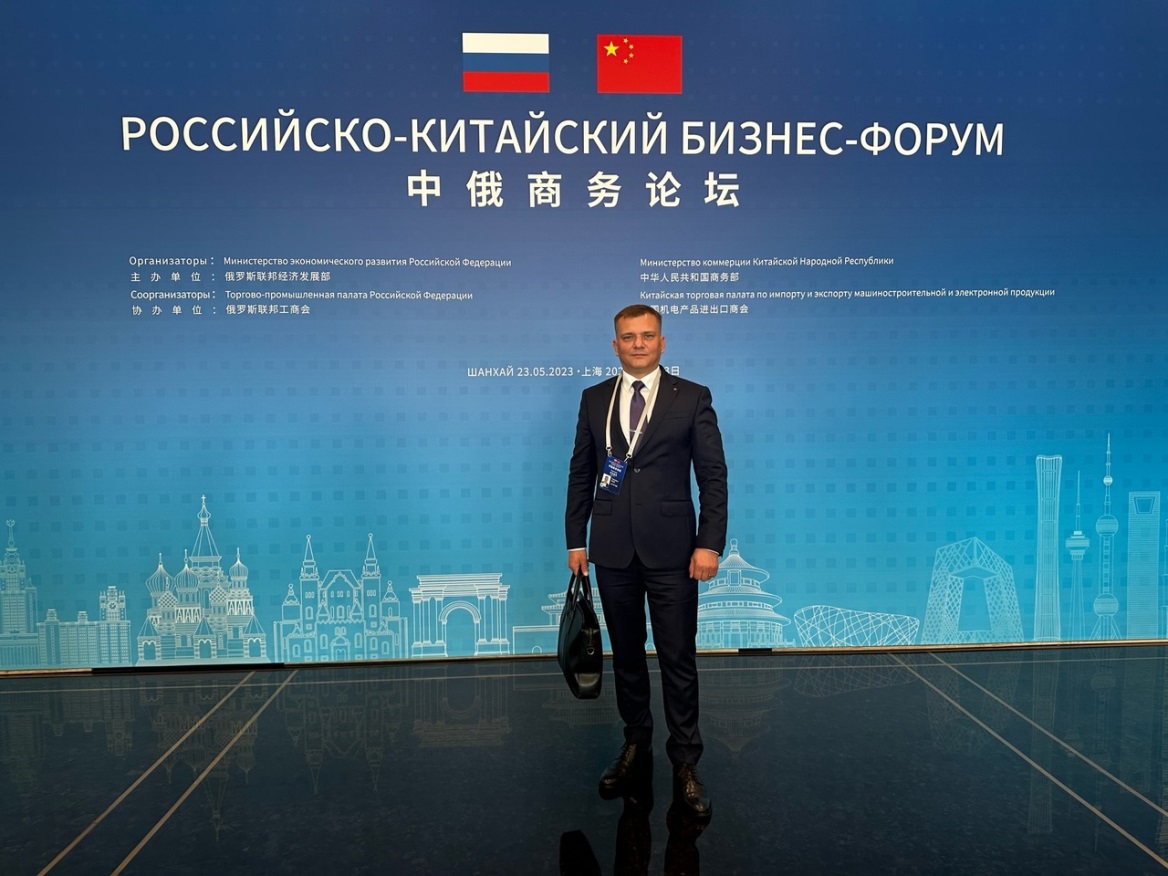 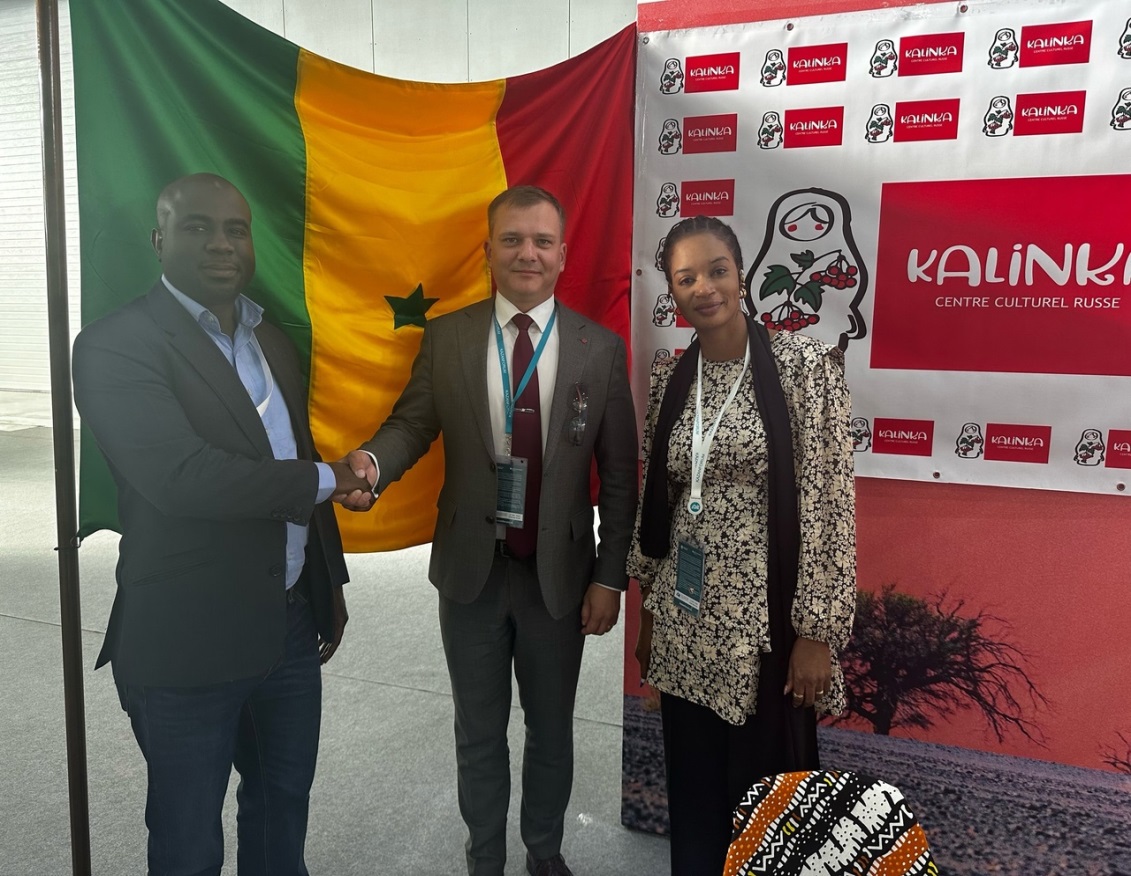 1
ПОЧЕМУ 
КАМБАРСКИЙ РАЙОН?
2
НАШ РЕЙТИНГ
ТОП2
ТОП1
среди районов УР по темпу роста количества субъектов МСП
среди районов УР по количеству субъектов
МСП на 1000 чел. населения
ТОП4
ТОП3
среди районов УР по темпу роста отгруженных товаров
среди районов УР по комплексной оценке деятельности ОМСУ
3
Имеющиеся ресурсы для реализации инвестиционных проектов
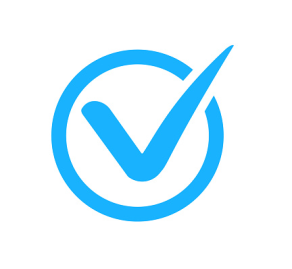 7,6 тыс.чел.
трудоспособных
+           13 тыс.чел.
потенциал соседних регионов
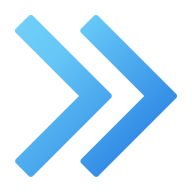 Человеческий потенциал
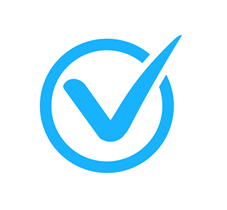 Природно-ресурсный потенциал
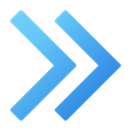 Нефть, ПГС, строительный песок
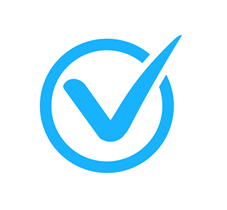 Свободные энергетические мощности
25 Мвт
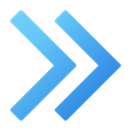 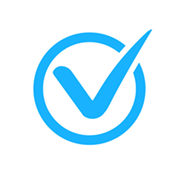 Высокая транспортная достуность
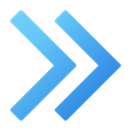 ВСЕ виды транспортного сообщения
4
[Speaker Notes: 36 % студентов; 67 % выпускников, 85 % выпускников - PWC Инвестиционный аудит УР]
15,8 тыс. чел.
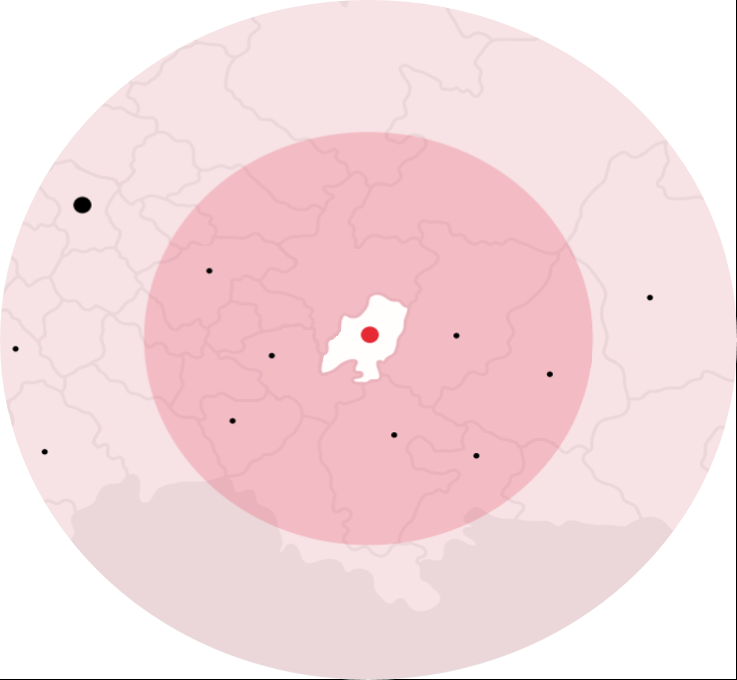 67,3 тыс. га
численность населения, 
в т.ч. 7,6 тыс.чел трудоспособные
Все виды транспортного сообщения
Аэропорт г. Ижевск 
116 км, 2 ч.
 
г. Нефтекамск 24 км, 0,5 ч
г. Чайковский 77 км. 1,5 ч.
площадь района
17 тыс. га
МОСКВА
1300 км
земли с/х назначения, в.ч. 
7 тыс. га неиспользуемые
20 ч
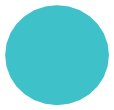 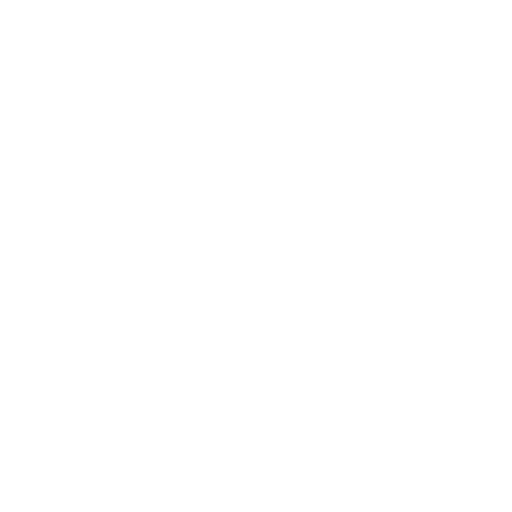 Международный  Порт  Камбарка  крупнейший в Камском речном бассейне
ИЖЕВСК
21
населенный 
пункт
Общая протяжённость дорог  местного значения – 167,96  км
Протяженность железных дорог – 107 км
Протяженность автомобильных дорог – 74 км
КАЗАНЬ
ПЕРМЬ
480 км
Камбарка
4 ч
220 км
УФА
ЕКАТЕРИНБУРГ
580 км
380 км
САМАРА
11 ч
7 ч
650 км
183 км судоходных речных путей с выходом на Каспийское, Черное, Азовское, Средиземное, Балтийское и Белое моря
ЧЕЛЯБИНСК
9 ч
780 км
13 ч
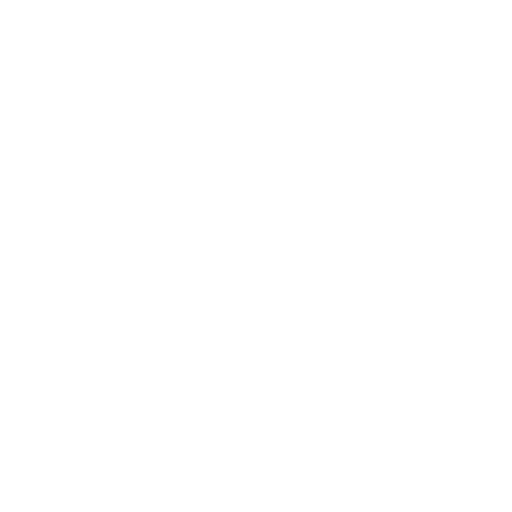 7 железнодорожных  тупиков
550
316
4 место в УР
по темпу роста отгруженных товаров
самозанятых
субъектов 
МСП
5
КАДРОВЫЙ ПОТЕНЦИАЛ
Источники привлечения кадров:
7,6 тыс.чел.
40,4 тыс.руб.
Республика Башкортостан, Пермский край
8251 чел (трудовой потенциал г.Нефтекамск)
4778 чел  (трудовой потенциал г.Чайковский)
путем подвоза  действующая практика крупных предприятий
средняя ЗП
трудоспособные, в.т.ч.

     - высшее и 
среднее образование

  - общее образование
15,8 тыс.чел.
общая численность населения
66%
5,9 тыс.чел.
занятое население
31%
316
субъектов МСП
550
самозанятых
МИГРАЦИОННЫЙ ПРИРОСТ
с 2019 года
6
[Speaker Notes: 36 % студентов; 67 % выпускников, 85 % выпускников - PWC Инвестиционный аудит УР]
ОБРАЗОВАНИЕ и СОЦИАЛЬНЫЕ ГАРАНТИИ
10  школ (79% загрузка)
12  детских садов (65% загрузка)
  3 учреждения доп.образования
  1 крытый ледовый корт
  1 модельная библиотека
  1 районная больница
  2 врачебные амбулатории
  6 ФАПов
  1 филиал медцетра 
       «Академия здоровья»
  1 филиал стоматологии 
        г.Нефтекамск
Предоставление муниципального жилья (учителя, мед.работники, работники культуры):

32 комнаты (общежитие), в т.ч. свободно 15, 
5 муниципальных квартир
1 СУЗ
200 выпускников ежегодно
50%
 студенты  СУЗов технические специальности
Гарантии предприятий: предоставление транспорта (подвоз до места работы), 
оплата жилья, 
оплата питания
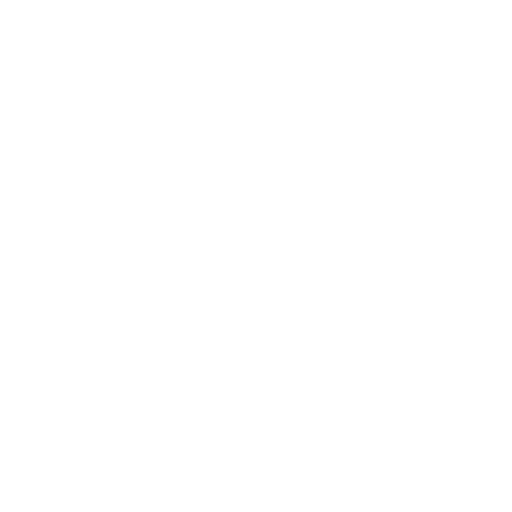 66%
жителей имеют высшее 
и среднее  профессиональное образование
7
[Speaker Notes: 36 % студентов; 67 % выпускников, 85 % выпускников - PWC Инвестиционный аудит УР]
Предложения для инвестирования. Промышленность/Логистика
Международный Порт «Камбарка»
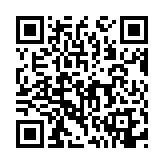 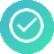 Длина  причальной стенки - 620 м

Гарантированная глубина судового хода и подходов к причалам - 4 м
 
Протяженность внутренних железнодорожных путей - 3,2 км
 
Фронт погрузки - до 60 вагонов

Погрузочно-разгрузочные работы - 5 портальных кранов 
грузоподъемностью от 5 до 20 тн 

Общая площадь склада - 38300 кв.м
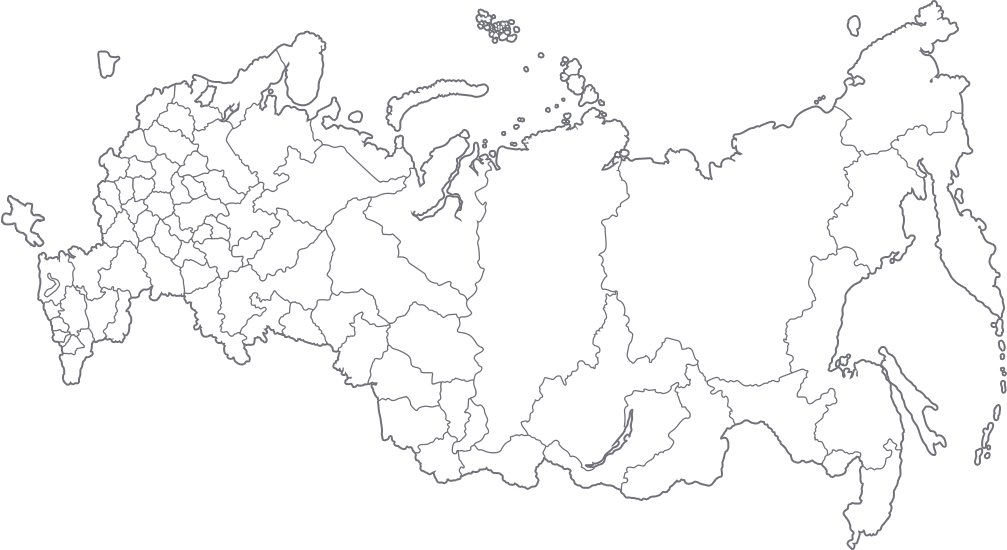 Международный
Порт «Камбарка»
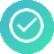 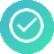 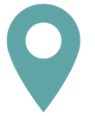 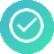 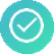 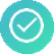 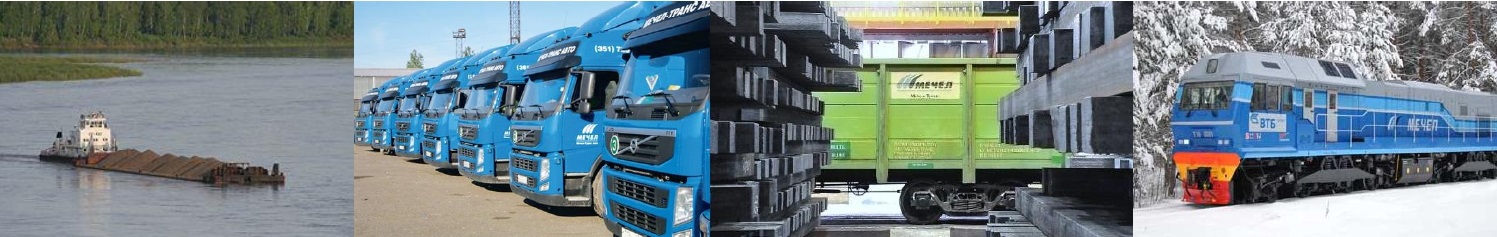 9
Организация  производства
Площадь ЗУ – 422,72 га
Кадастровый номер – 18:10:022178:10
                                                18:10:000000:1730                
Электроснабжение – 26,510 Мвт
Газоснабжение – 1500 м до ЗУ (5 кбм/час)
Водоснабжение – 300 м до ЗУ (200 кбм/час)
Подъездные пути -  грунтовая дорога
Удаленность от г.Камбарка – 1 км
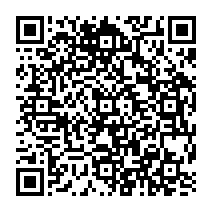 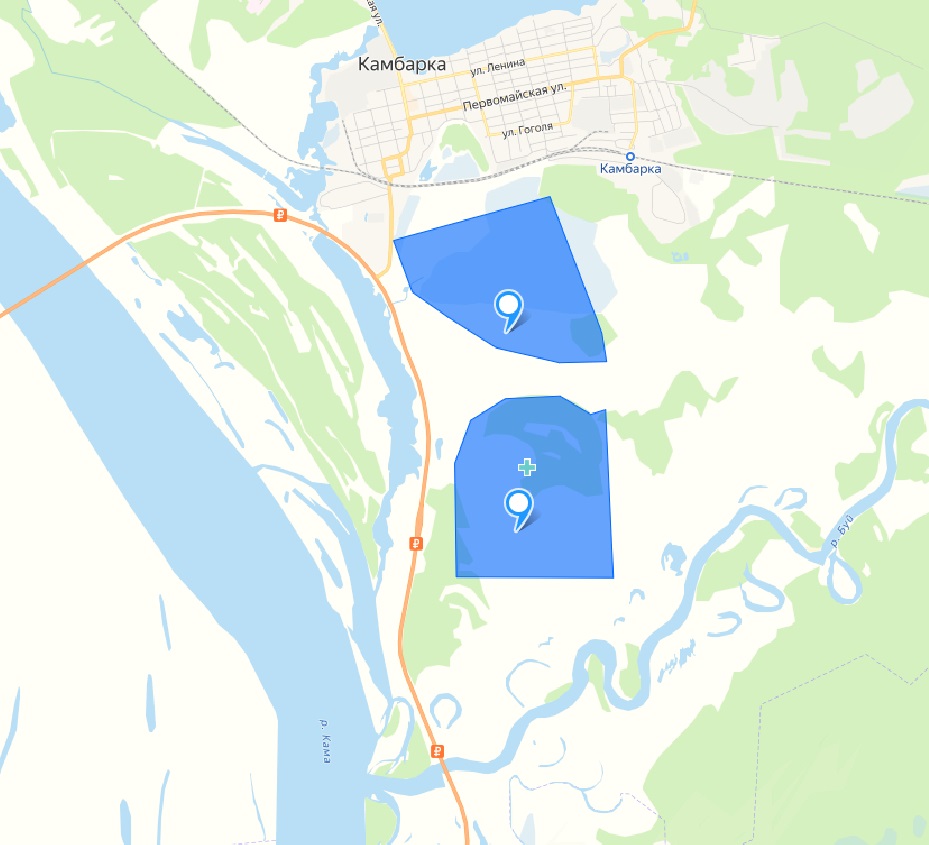 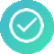 Меры поддержки:
Предоставление земельного участка в аренду без торгов 
Сопровождение проекта по принципу «одного окна»
Организация нового производства
на базе АО «136 ЦБПР»
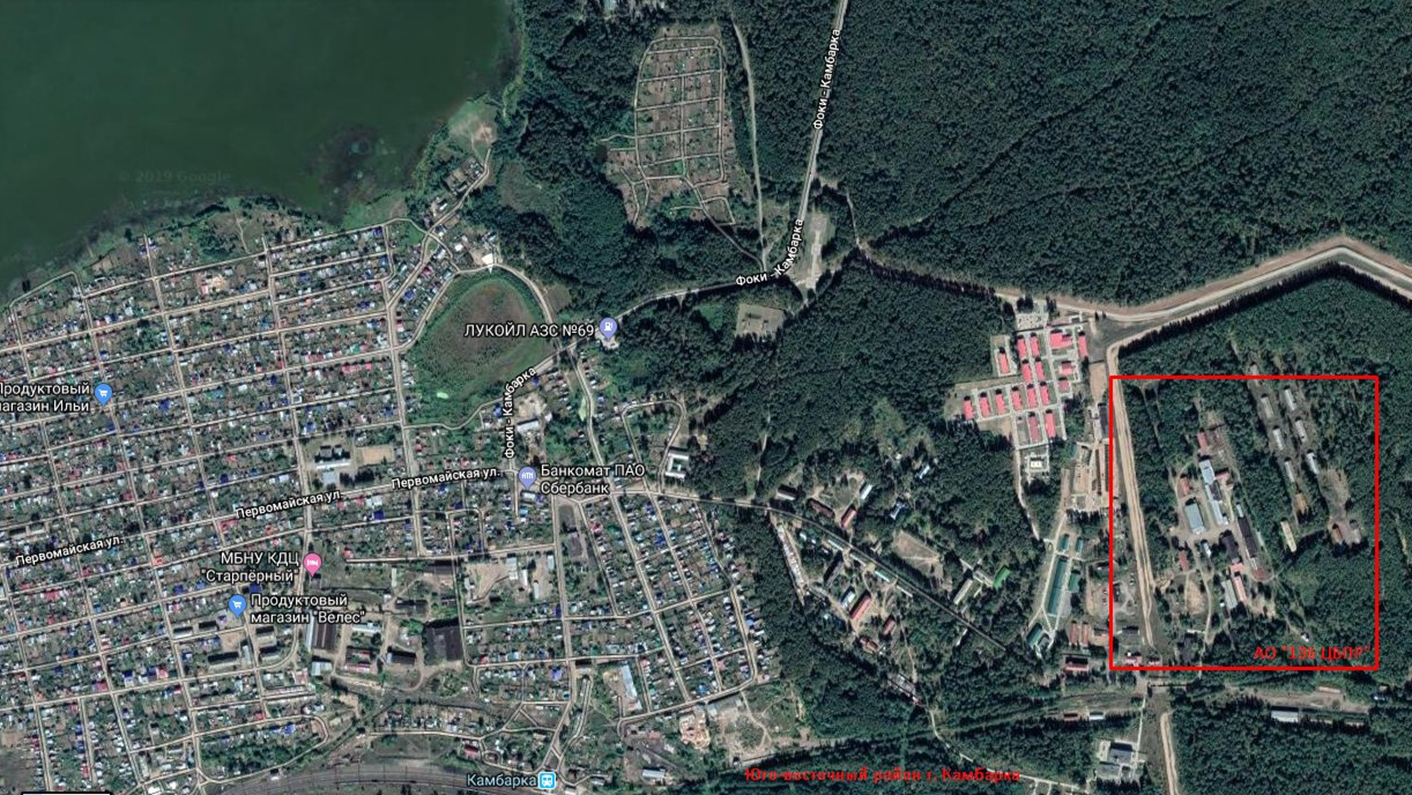 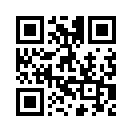 Потенциальные для инвестирования площадки
https://dmap.udmr.ru/invest
5
10
2
9
3
9
для жилищного строительства
в сфере потребительского 
рынка
иного 
назначения
с объектами капитального строительства
промышленного назначения
с/х
назначения
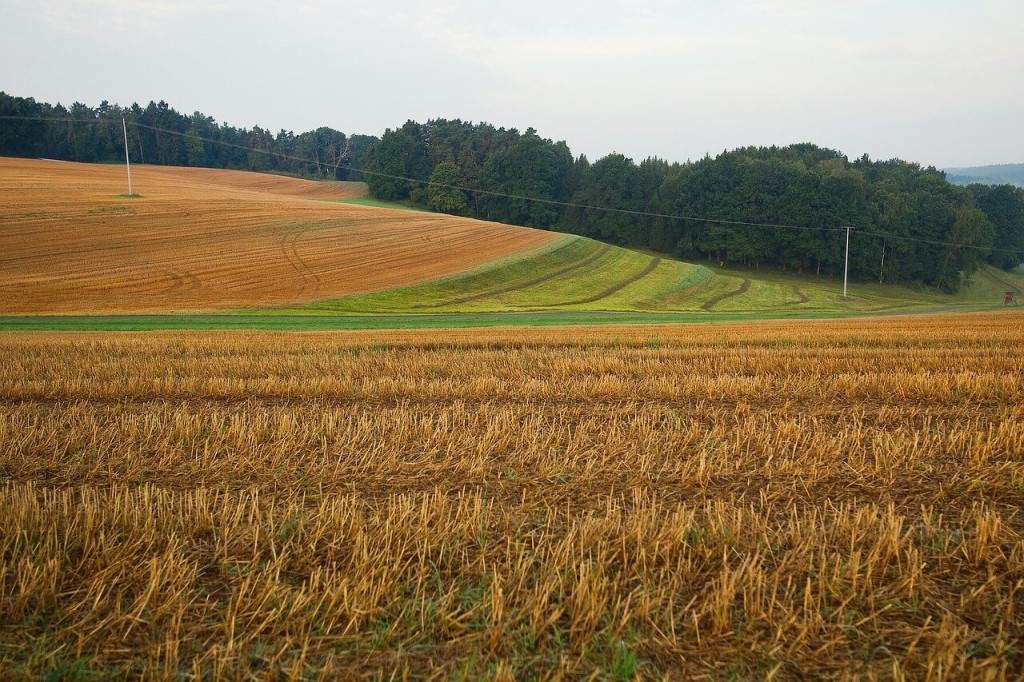 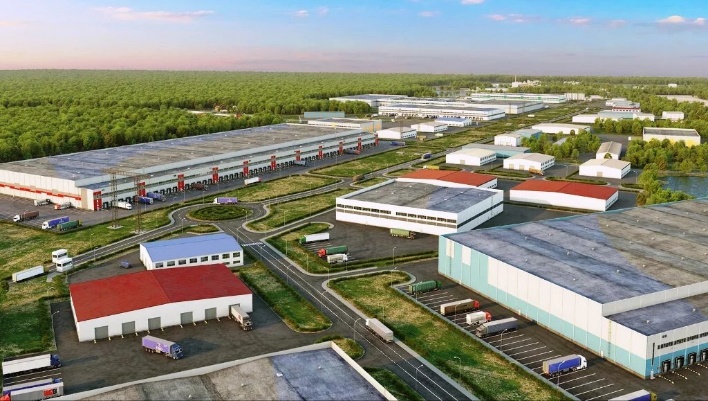 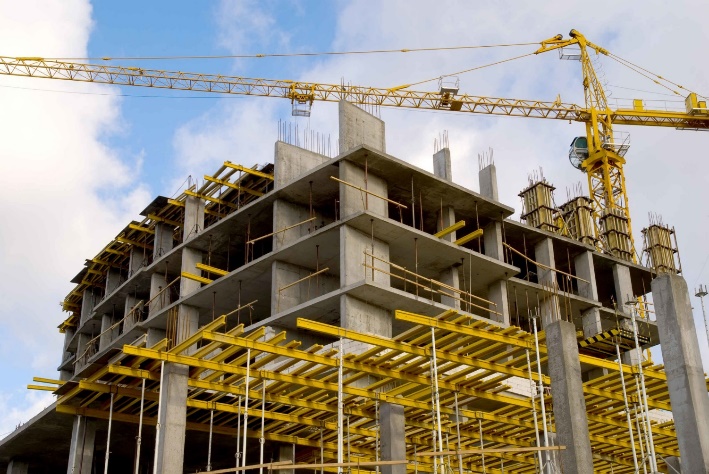 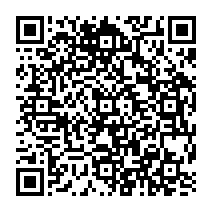 38
инвестиционных площадок
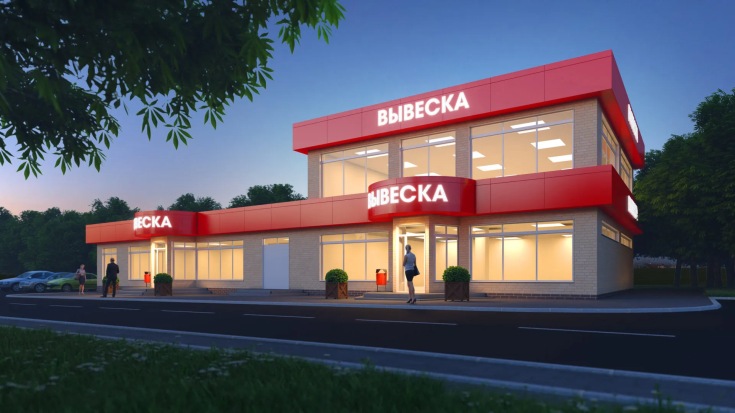 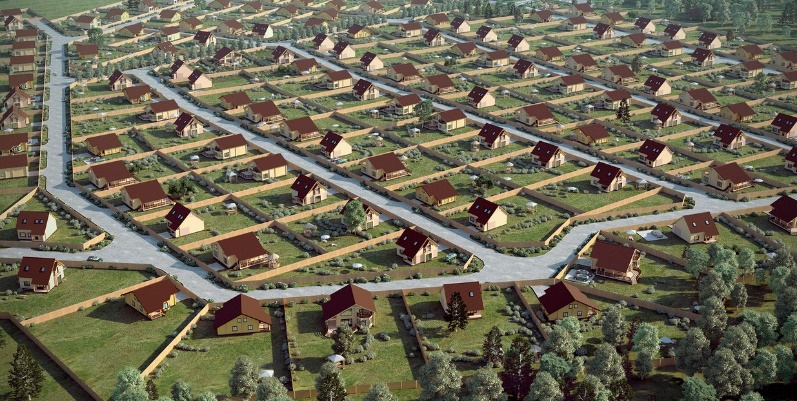 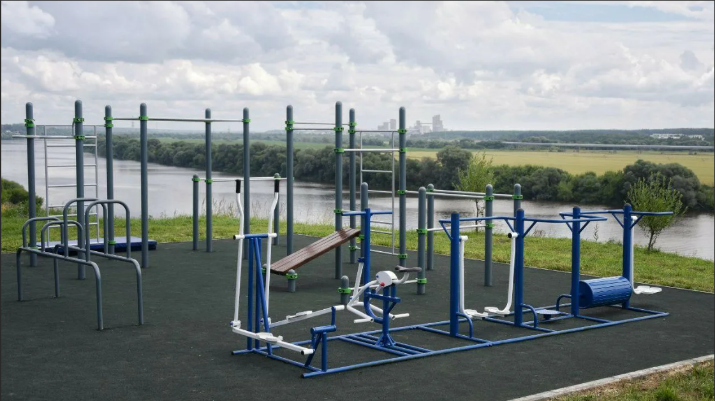 Реализуемые инвестиционные проекты
11
262,1
134
инвестиционных 
проектов
млн. руб.
объем инвестиций
новых рабочих места
Инвестиционный проект по углубленной переработке древесины
Предоставленные меры поддержки:
Сопровождение проекта
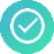 Деловые переговоры с Турцией , Китаем , Ираном (на уровне региона)
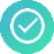 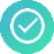 Объем инвестиций – 56 млн.руб.
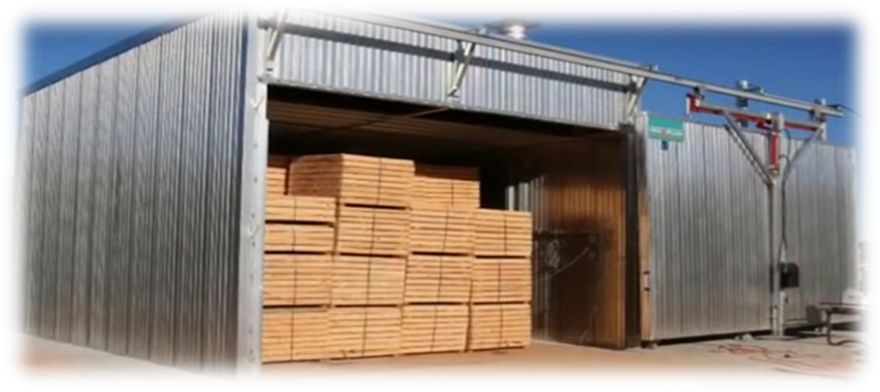 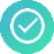 Рабочие места –  28 чел.
Экспорт лесопродукции посредством сотрудничества 
с международным Портом «Камбарка») .
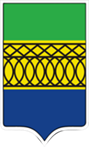 Добро пожаловать
в Камбарский район!
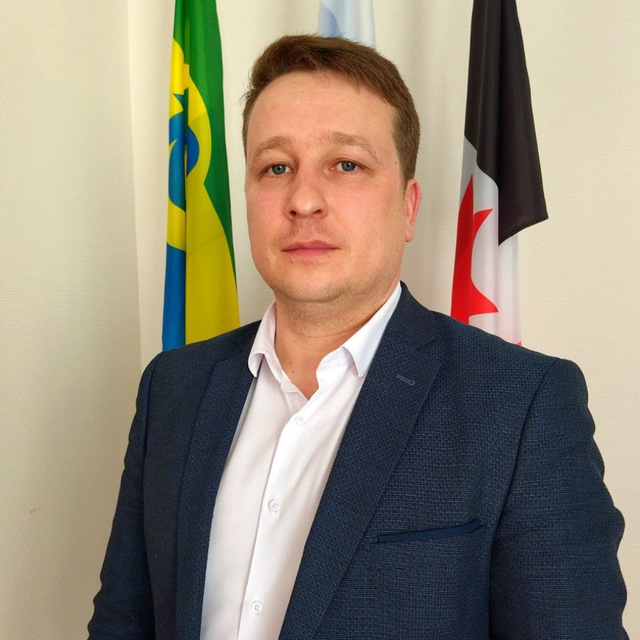 Галанов Александр Николаевич 
+7 912 465 71 92
an-galanov@mail.ru
kamrayon.ru
Аксянова Нина Николаевна
+7 912 053 74 24
kamrayon.ru
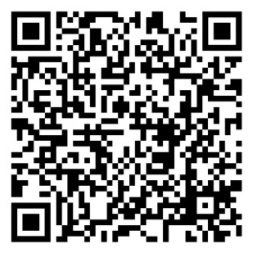 #КамбарскийрайонПРИГЛАШАЕТ